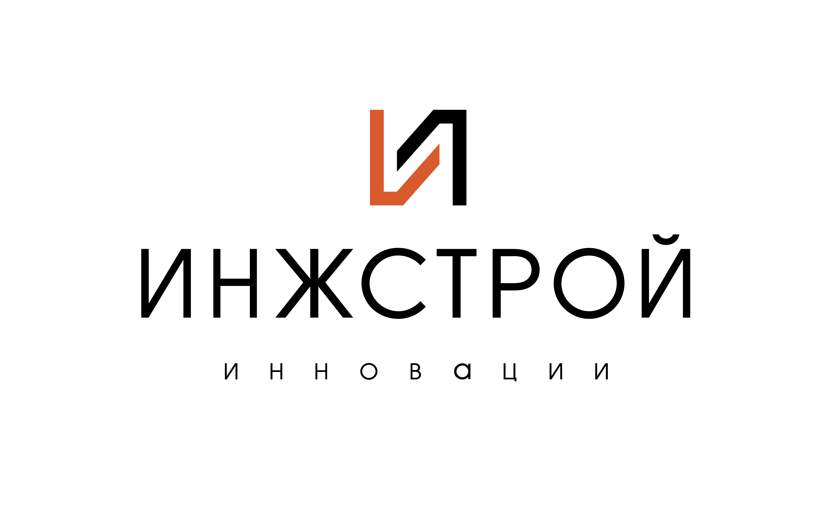 Сварочное производство
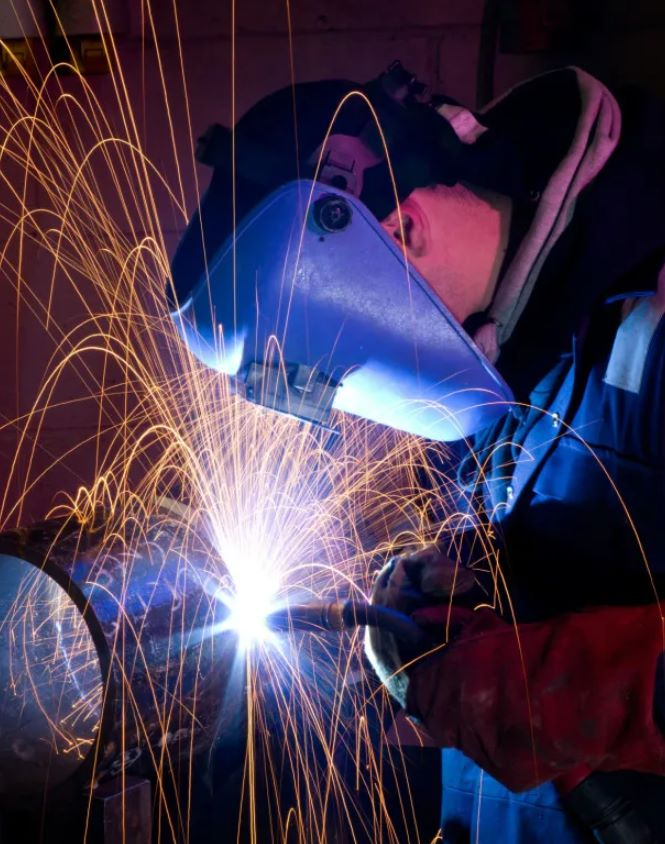 ИЗГОТОВЛЕНИЕ ИЗДЕЛИЙ ИЗ МЕТАЛЛА
Оборудование цеха 1/2
Полуавтомат KEMPPI 450 для сварки изделий
ВАЛЬЦЫ 2222 для вальцовки листового металла
Ленточнопильный станок консольный JET для распила заготовок
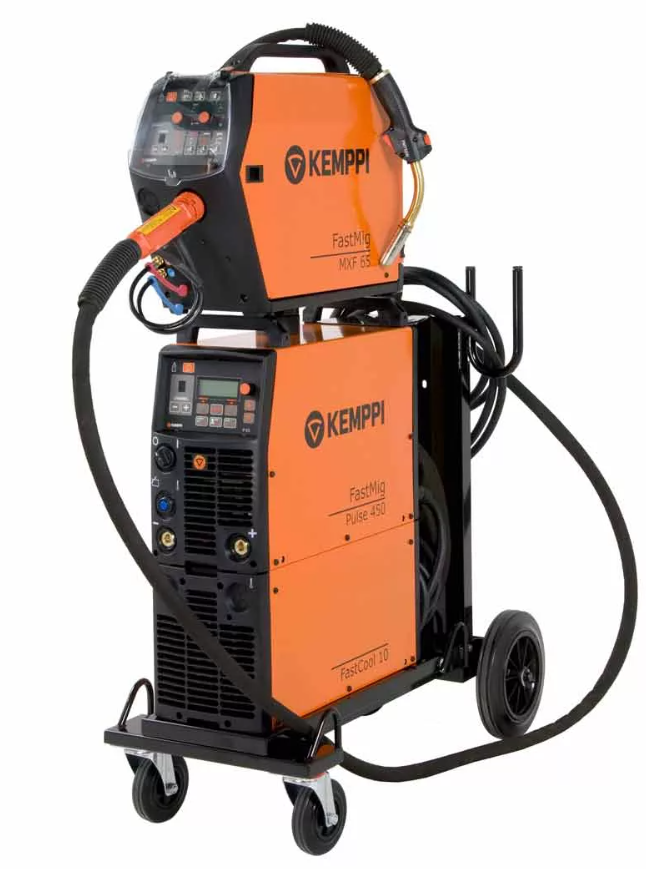 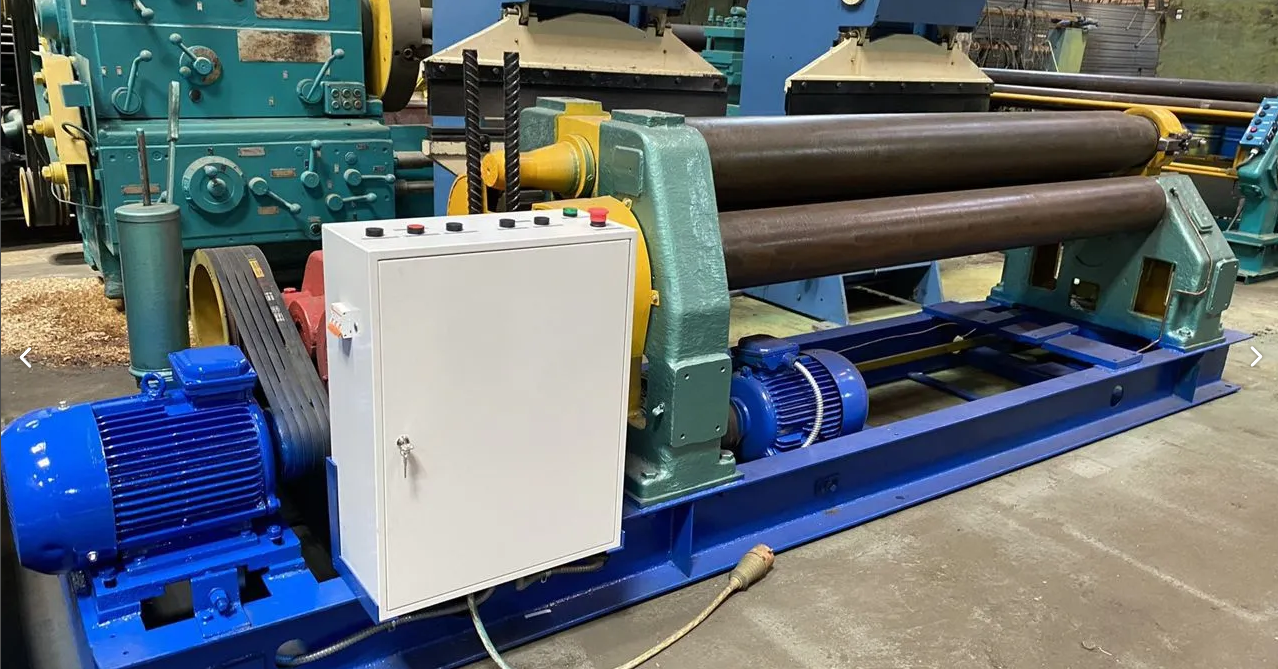 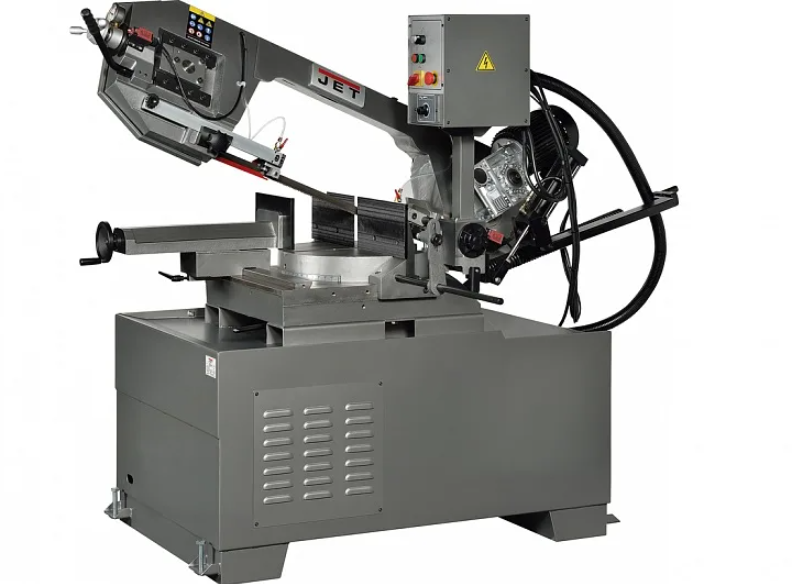 Станок для гибки арматуры ТСС GW 52 С ЧПУ
Станок для гибки арматуры ВПК ГС-36
Рубочный станок для арматуры 42А
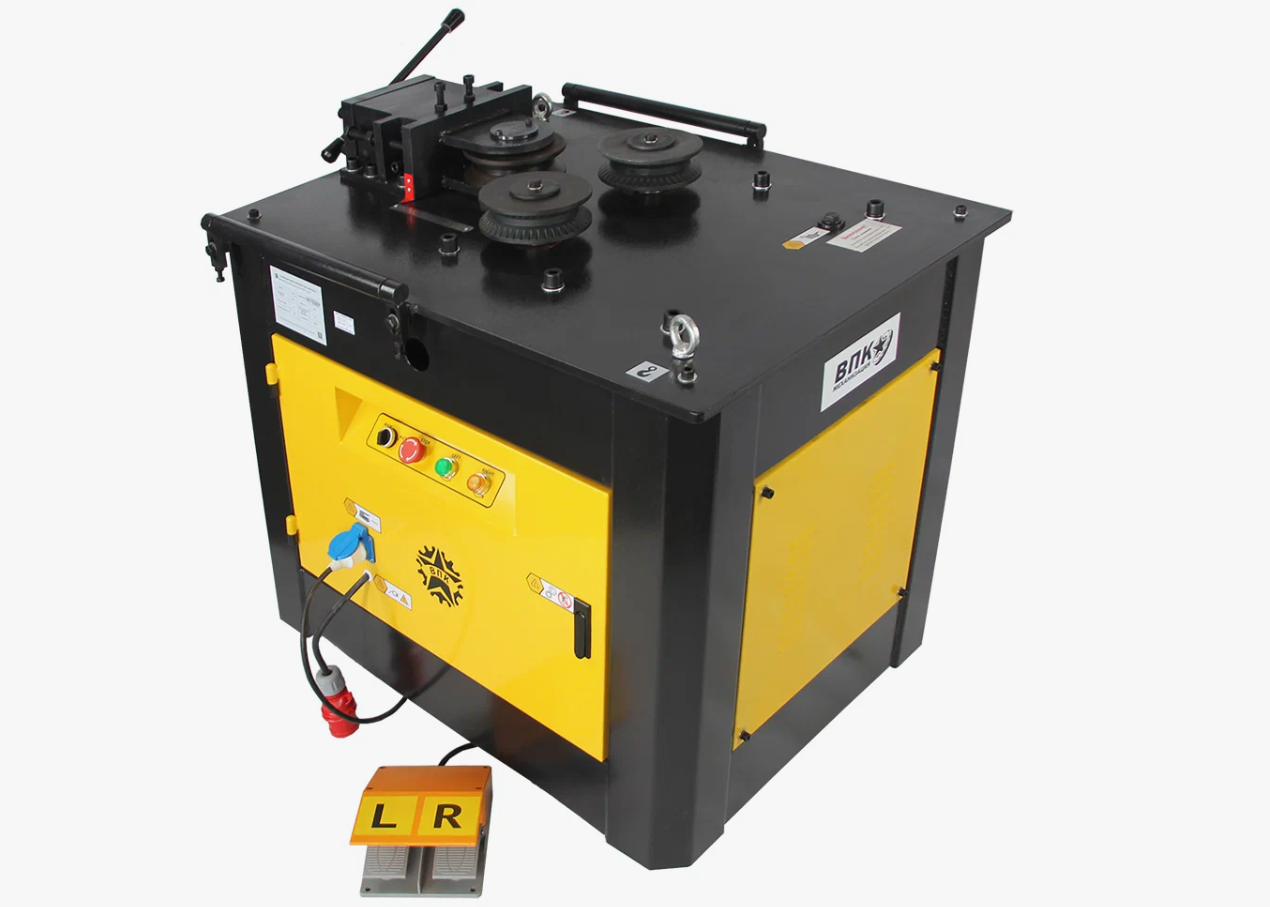 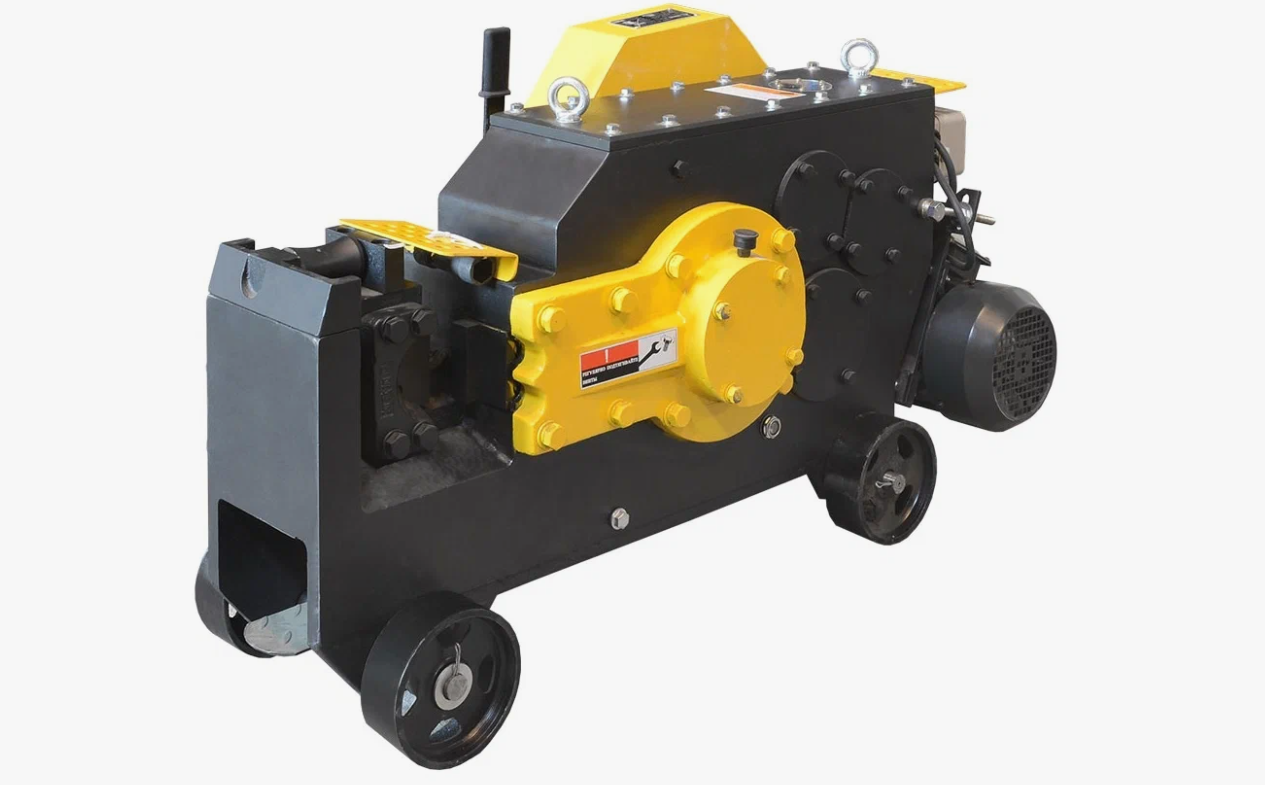 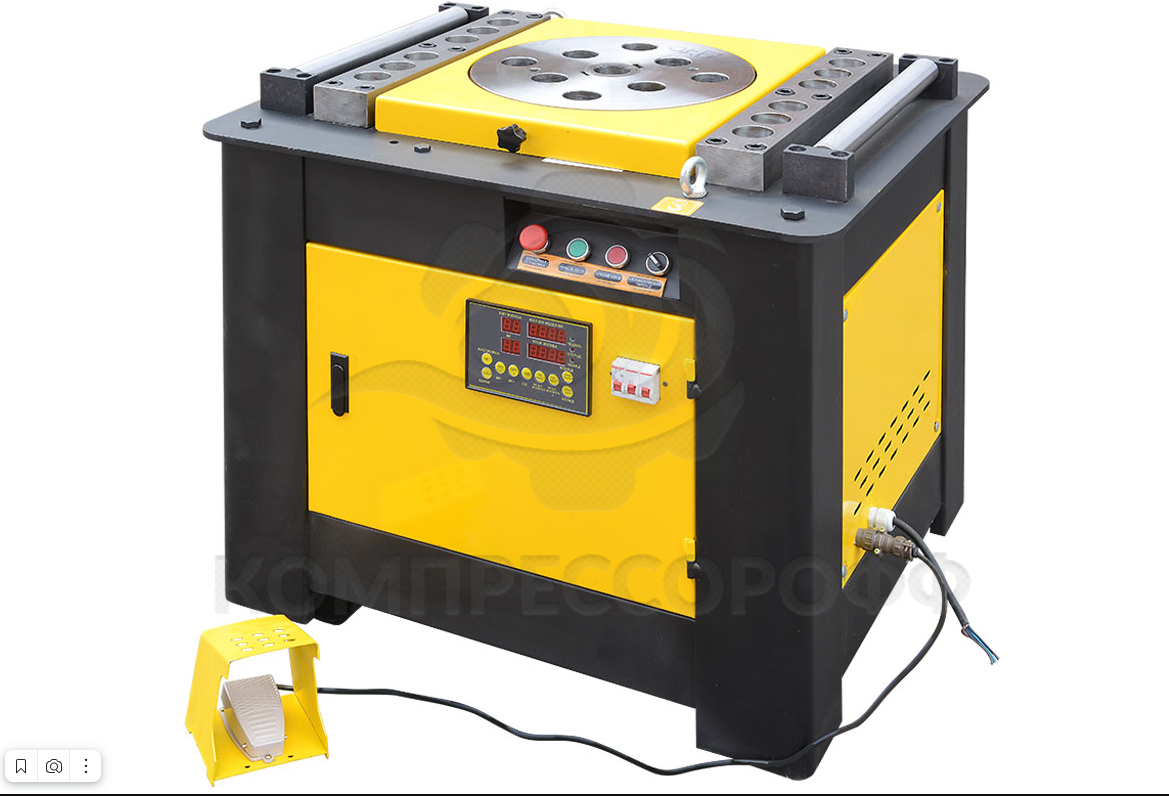 Оборудование цеха 2/2
Станок лазерной резки GWEIKE серии LF3015LN
Станок плазменной резки с числовым программным управлением 1500*3000 для резки листового металла
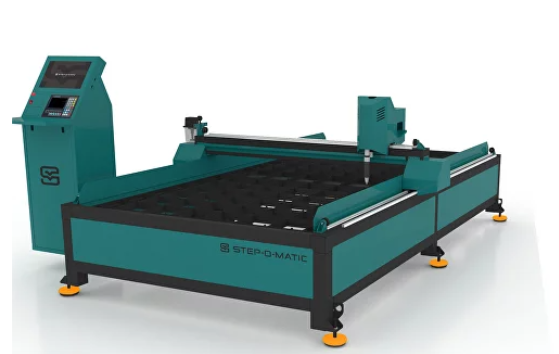 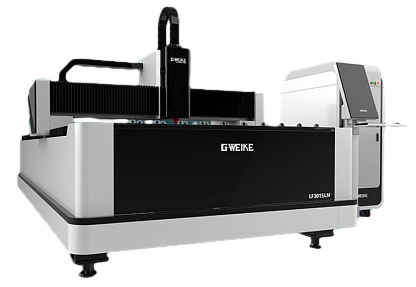 Номенклатура изделий
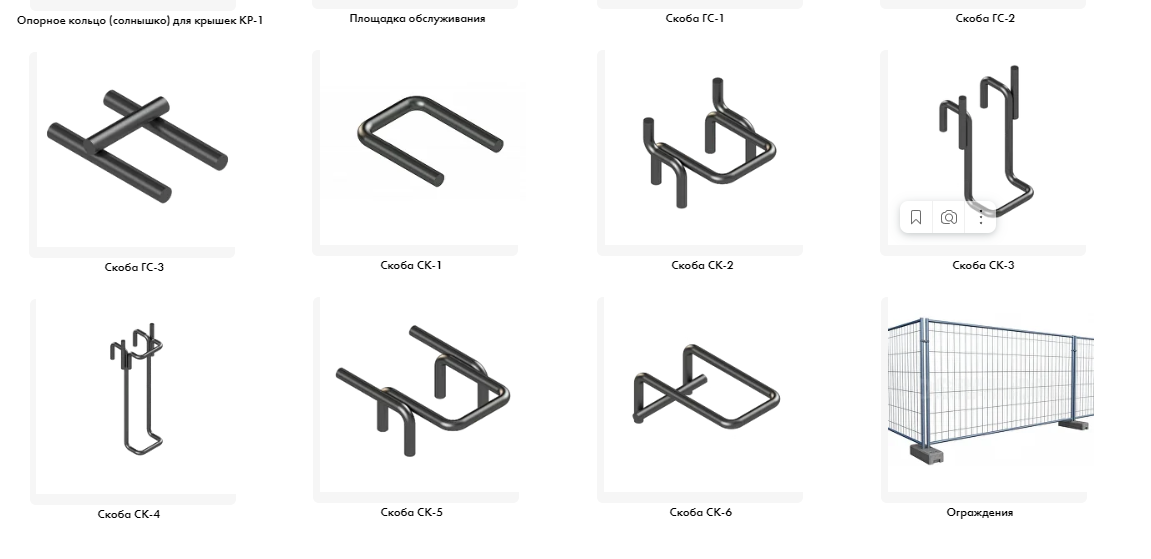 Компания «ИнжСтрой-Инновации» успешно занимается производством и продажей изделий из металла по нормативам, а также изделий по индивидуальным размерам заказчика. 

Мы изготавливаем:
лестницы 
скобы 
крышки люков 
опоры для сетей 
площадки для обслуживания арматуры 
ограждения
и другие изделия

	Компания постоянно работает над расширением ассортимента и улучшению качества уже имеющихся позиций.
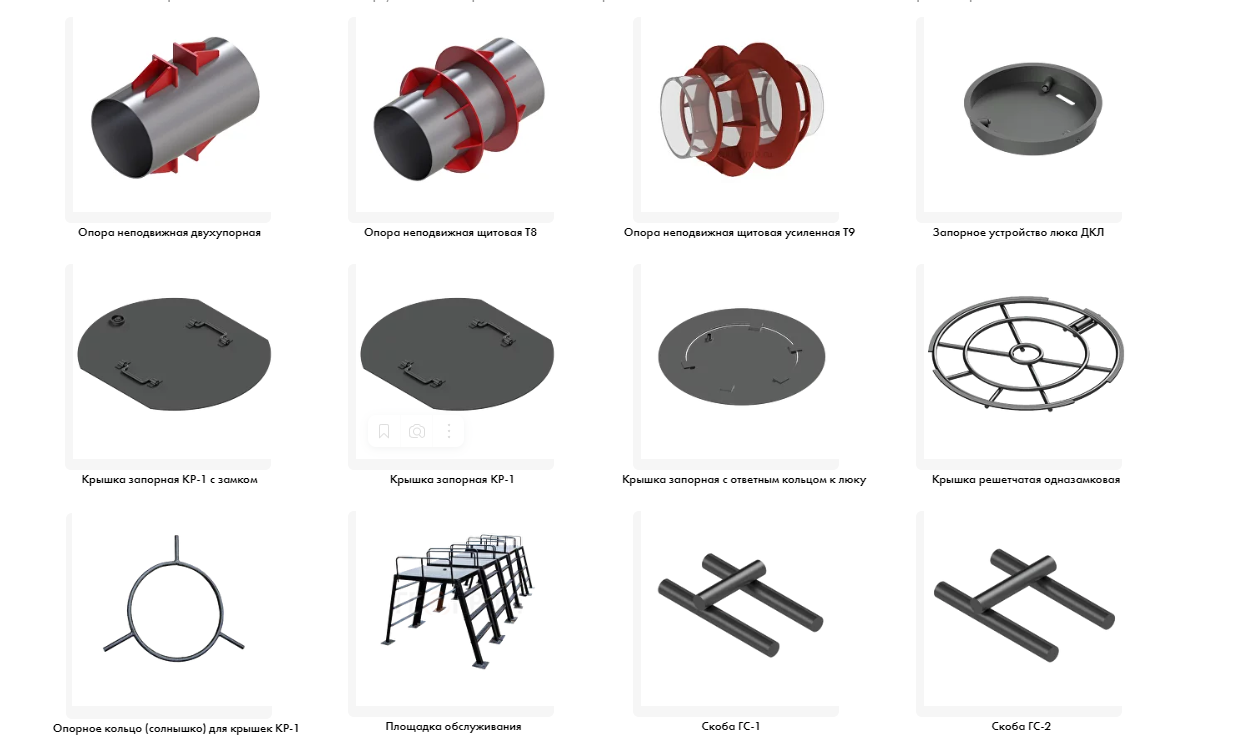 Номенклатура изделий
Изготовление ограждения
Изготовление секции ограждения Мосводоканал
Типовые стационарные ограждения Мосводоканал
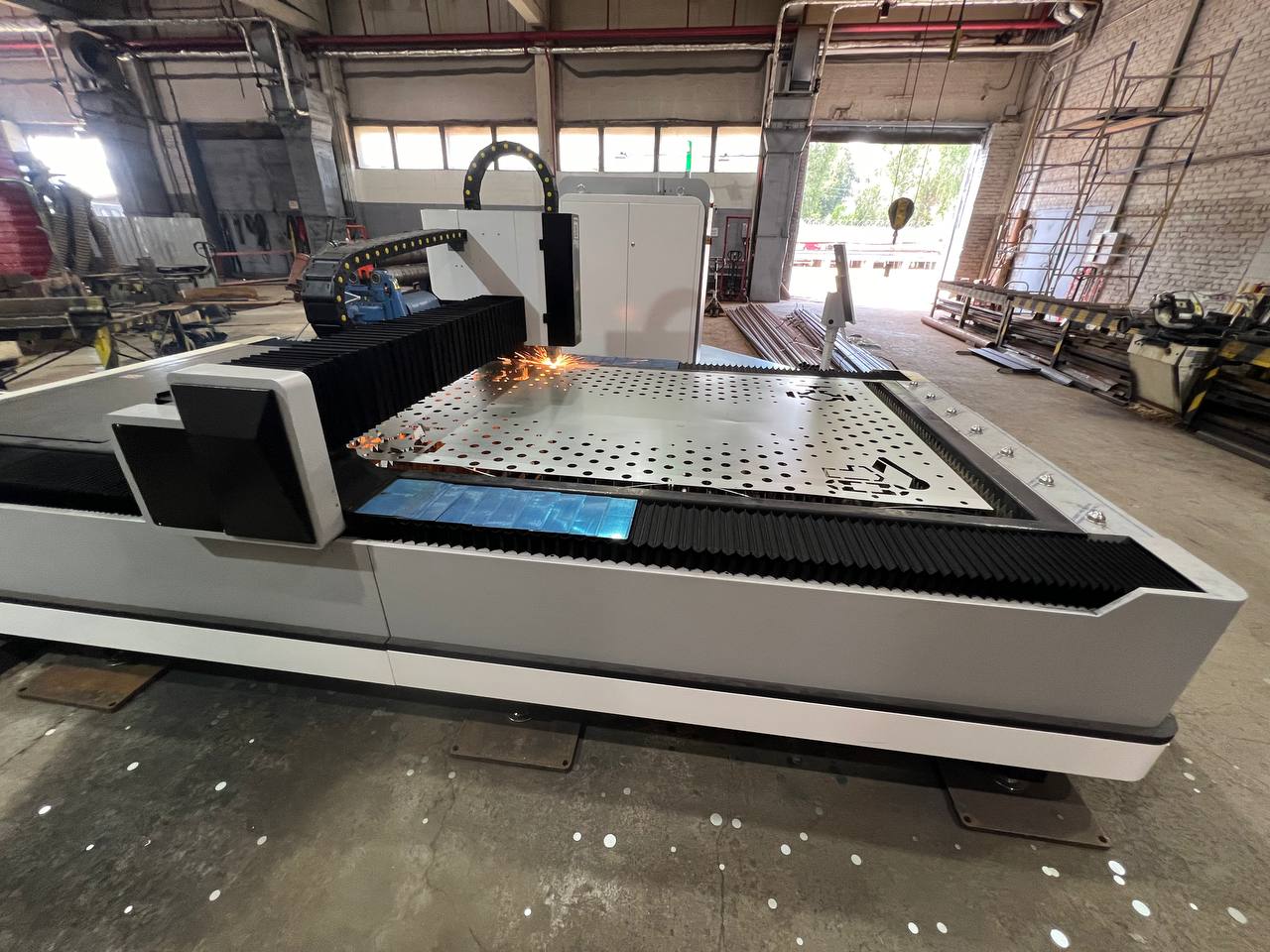 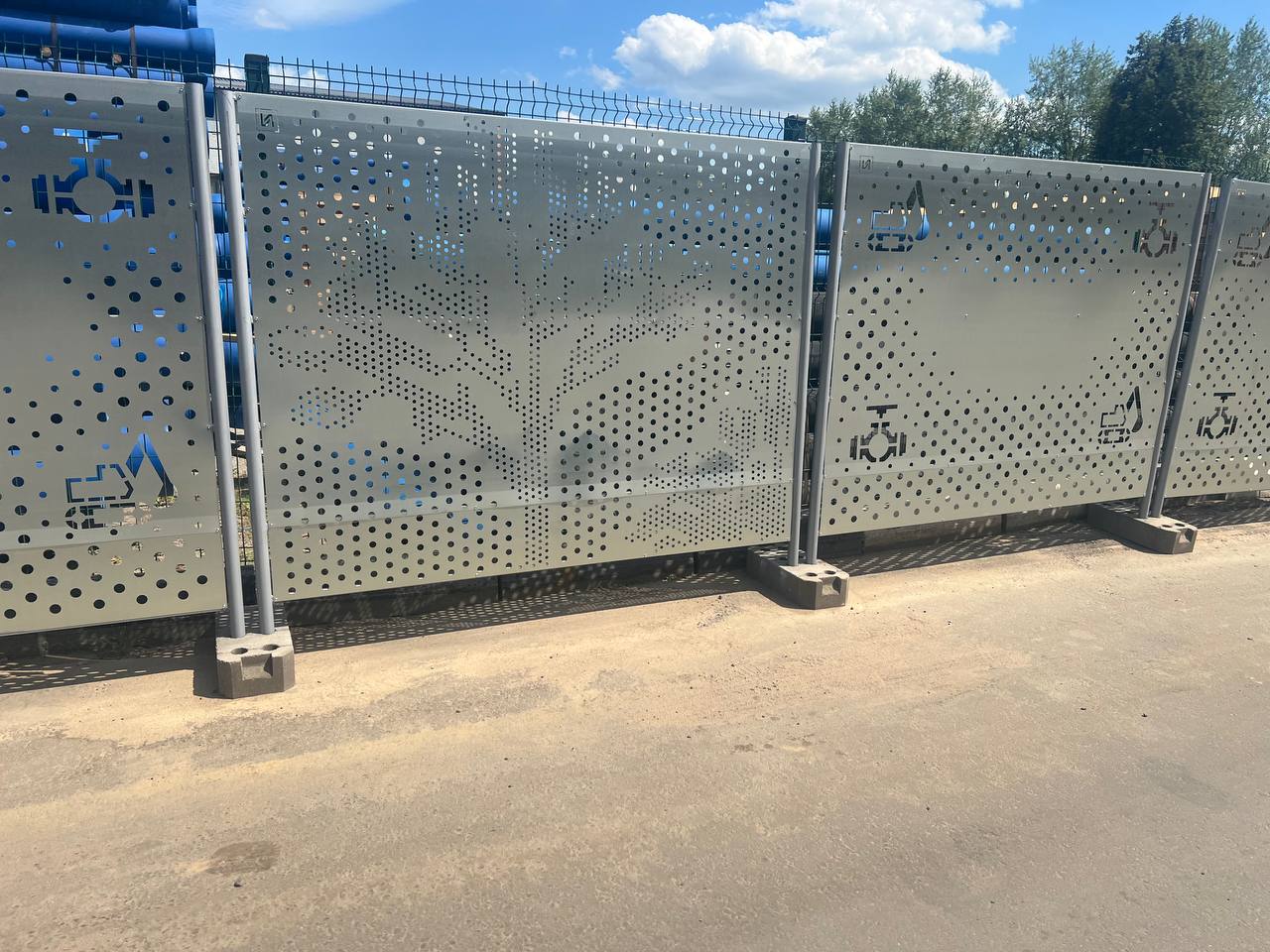 Производственные мощности сварочного производства ИСИ
Мы постоянно отслеживаем изменения на рынке и анализируем потребности наших заказчиков, чтобы быть готовыми предложить новые продукты и услуги, которые помогут им эффективнее выполнять свою работу.
ЗА 2023 год
произведено
В настоящее время
500+ 
тонн
около 
20 000 изделий
390 
тонн
10 311 изделий
Реализованная продукция
По итогам 2023 года мы изготовили и реализовали 10 311 изделий, а за 5 месяцев 2024 года уже изготовлено 6 505 изделий.
Примеры работ
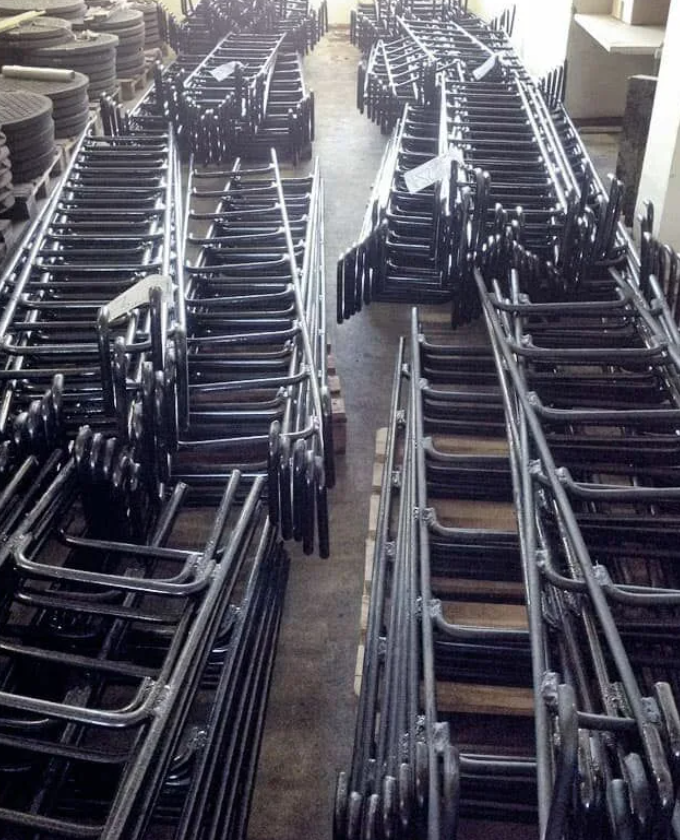 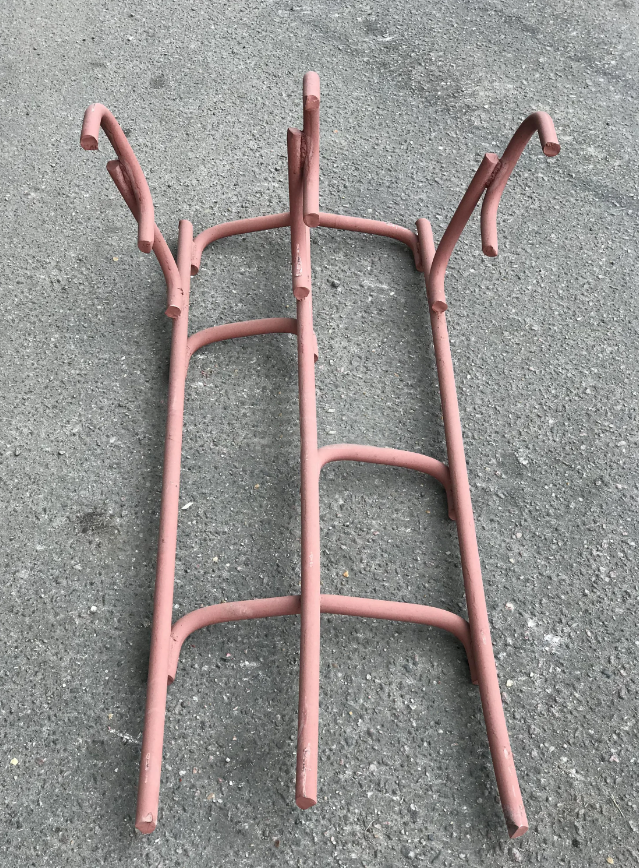 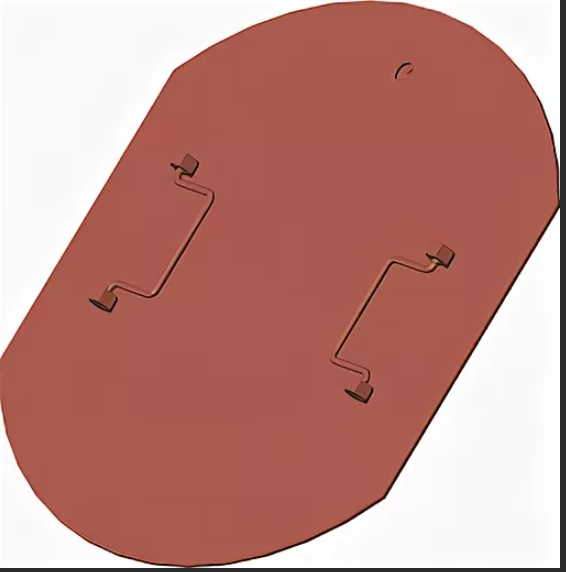 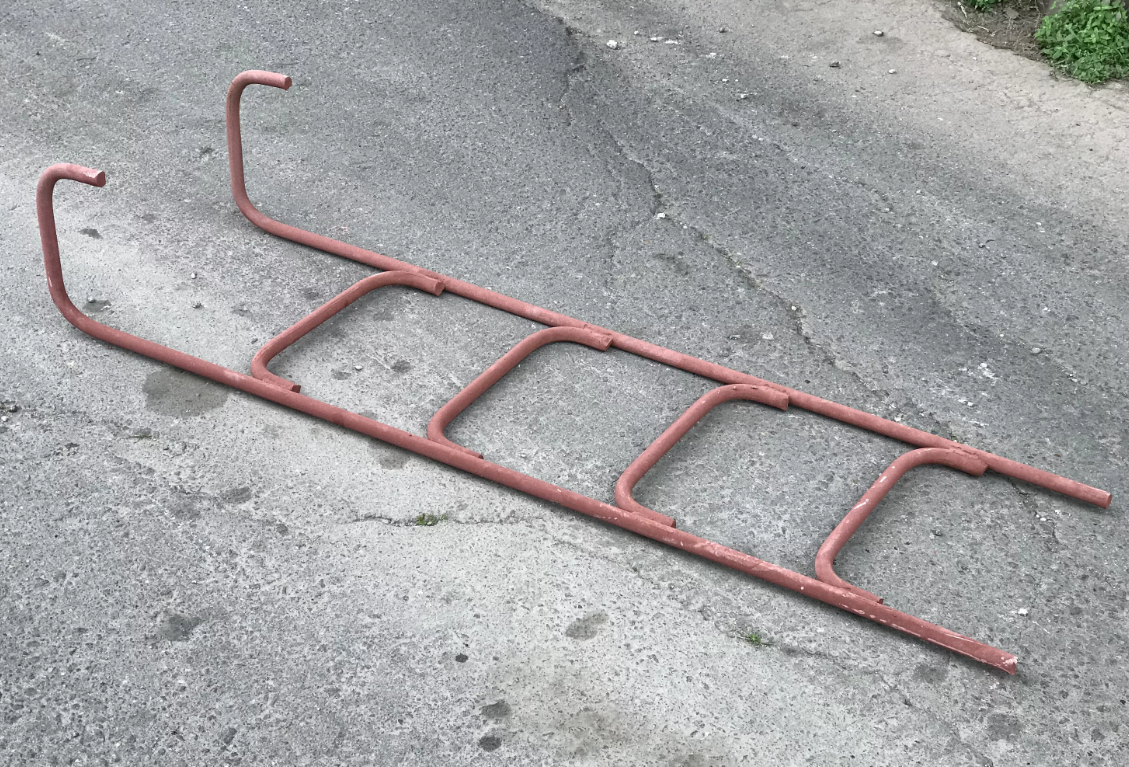 Лестница канализационная
Лестница водосточная
Крышка КР-1
Подготовка к отгрузке
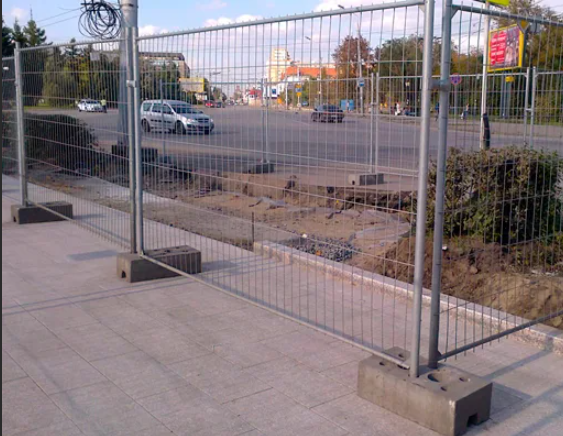 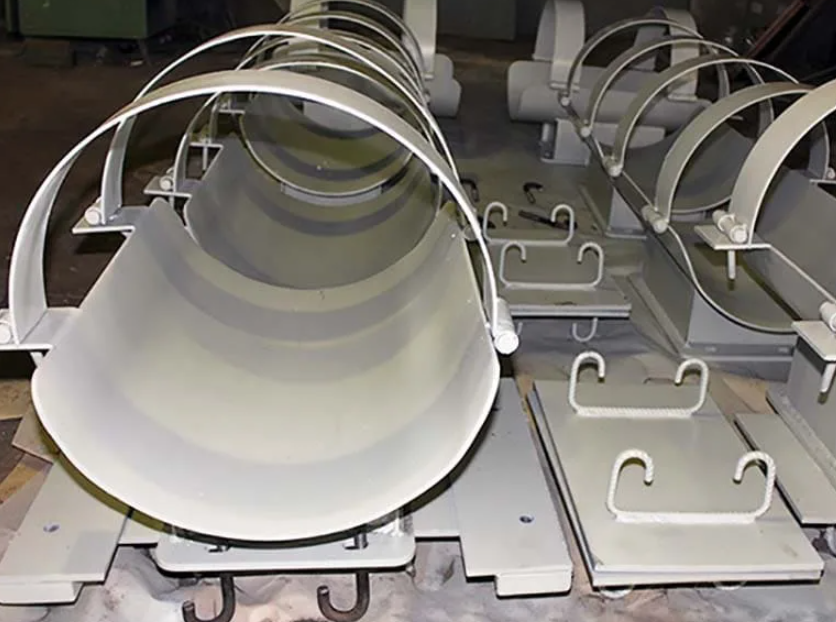 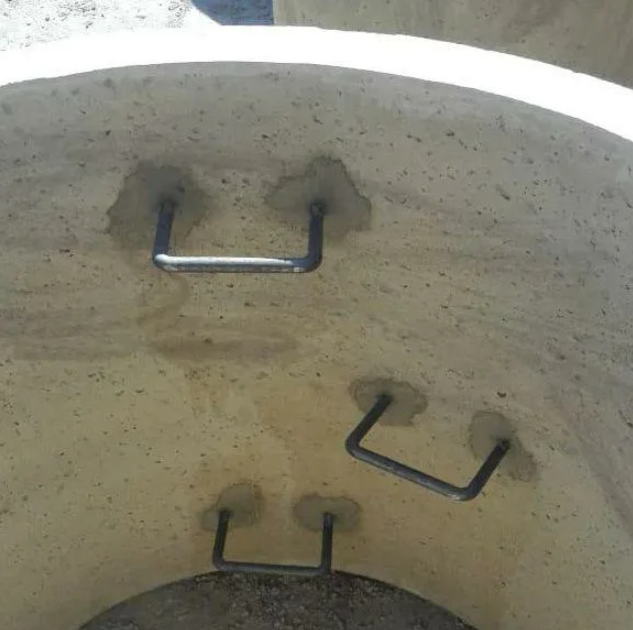 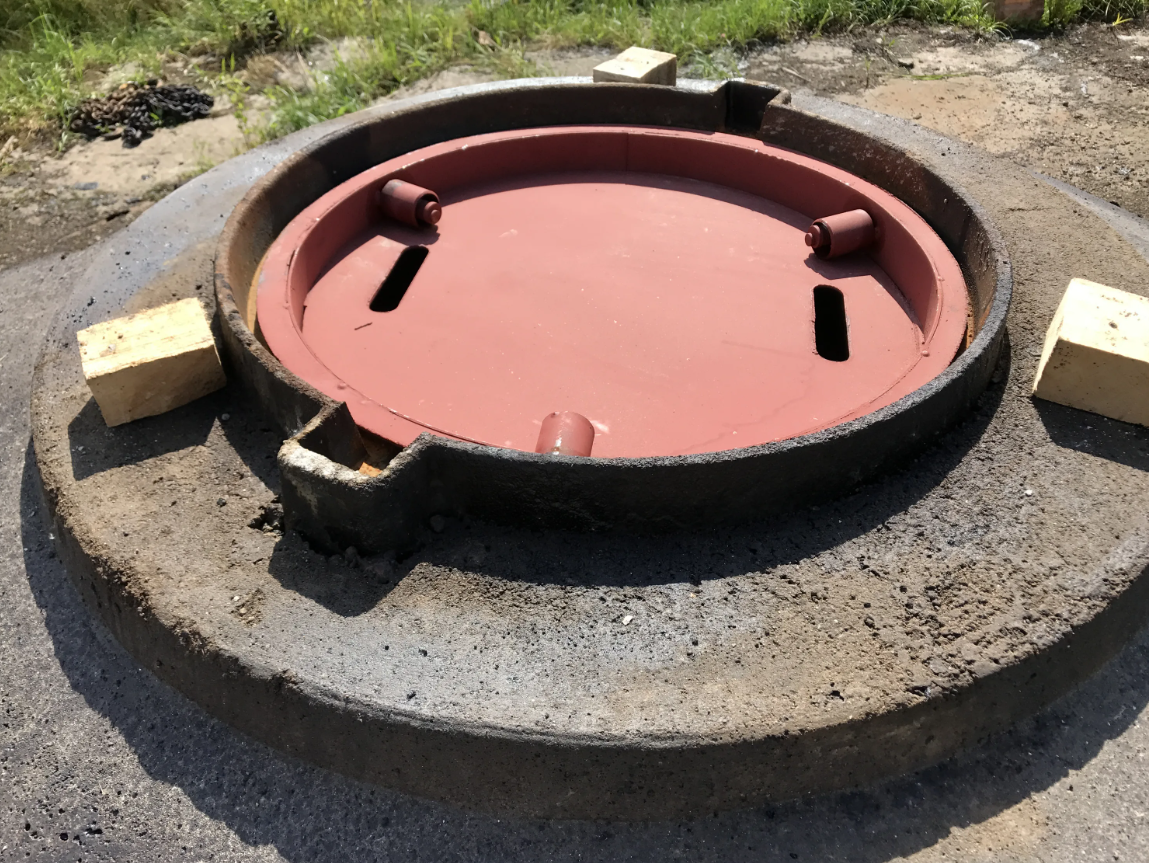 Крышка ДКЛ
Ограждение ЕВРО 2
Скоба СК
Опоры ПО
Прайс-лист изделий стр.1/2
Прайс-лист изделий стр. 2/2
Примечание: 
1. Цены указаны без учета цены доставки изделий;
2. Цены действительны 30 дней, в случае увеличения стоимости металлопроката цена изделия может быть увеличена.
3. При заказе от 500 тыс. рублей, цена изделия рассчитывается как крупный опт.
4. Срок изготовления изделий от 5 до 14 рабочих дней, в зависимости от вида изделия и объёма.
5. Принимаем заказы на изделия по индивидуальному чертежу.
6. Условия оплаты - предоплата 100%.
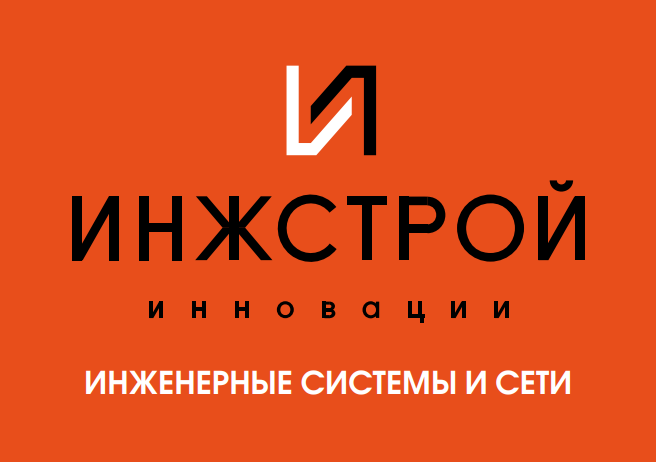 Контакты: 

+7 908 722 2225
8 (495) 783-47-70


Адрес: Москва, ул. Вавилова 24 корпус 1, БЦ «Вавилов Тауэр», 9 этаж


Email: secisi@pik.ru